Parameterdarstellung einer Geraden
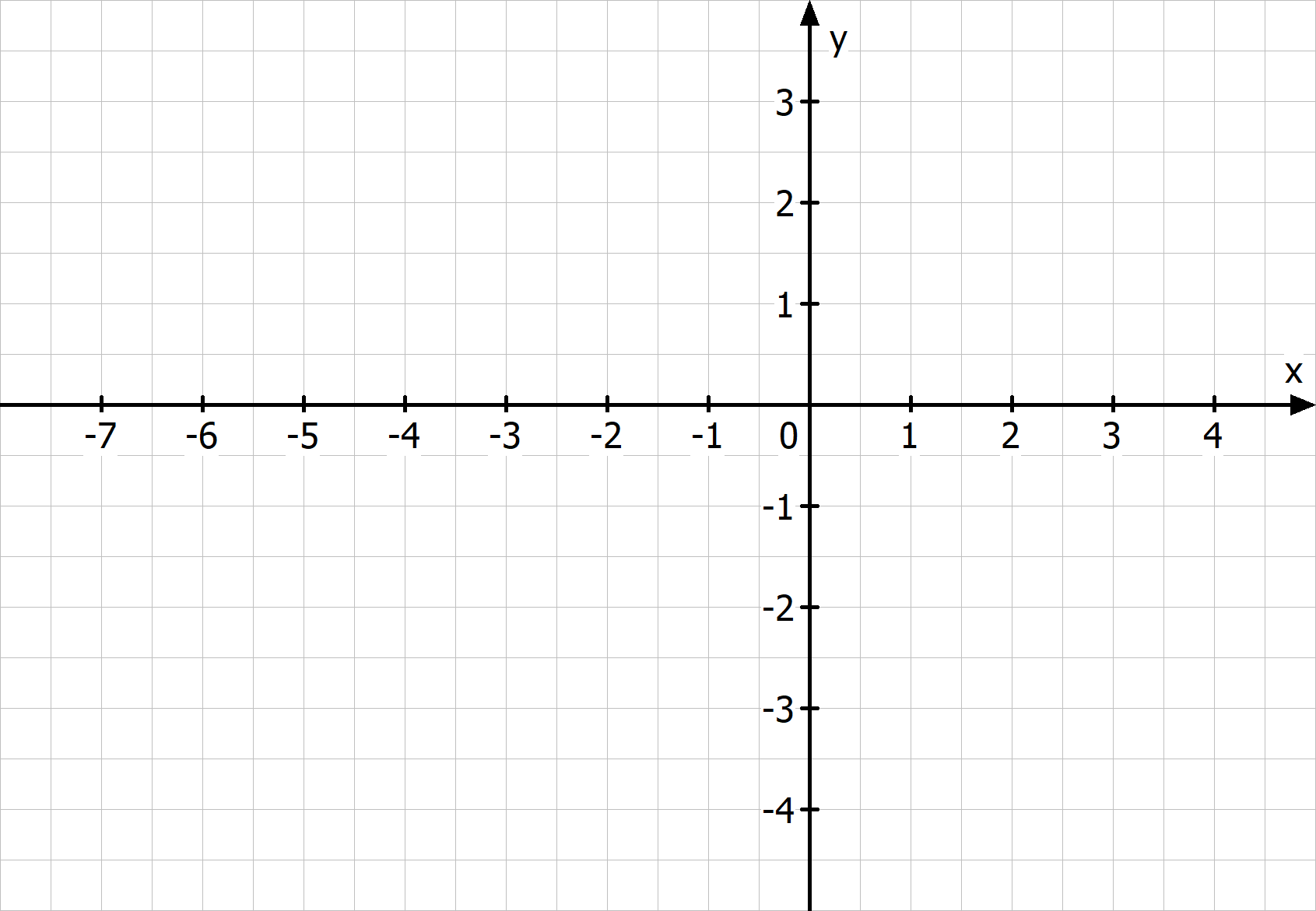 PUNKT
+
PFEIL
Parameterdarstellung einer Geraden
Bei der Parameterdarstellung wird die Gerade durch einen Punkt und einen Vektor (Pfeil) festgelegt. 
Den Vektor nennt man auch Richtungsvektor der Gerade.
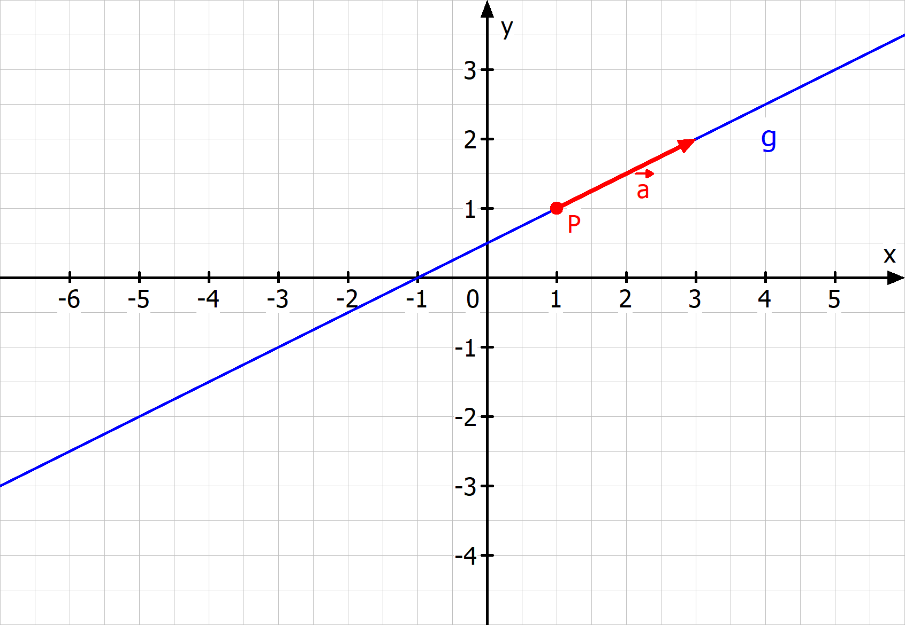 Warum PARAMETERdarstellung ?
Für jede reelle Zahl des Parameters t erhält man einen Punkt auf der Geraden g. Umgekehrt entspricht jeder Punkt auf der Geraden g einem eindeutig bestimmten Wert des Parameters t.
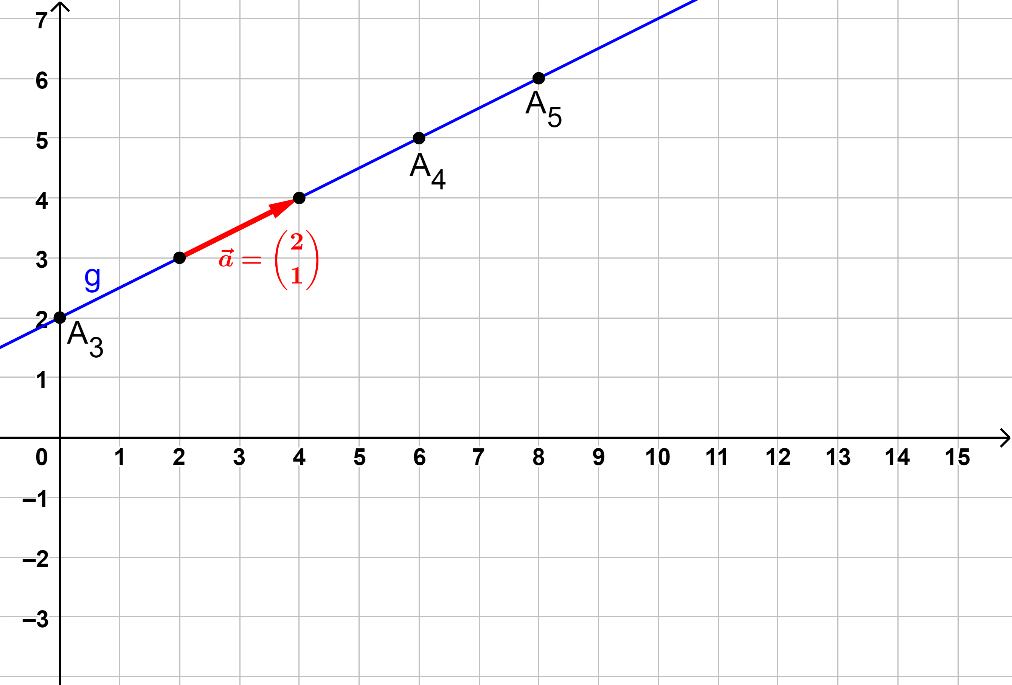 P
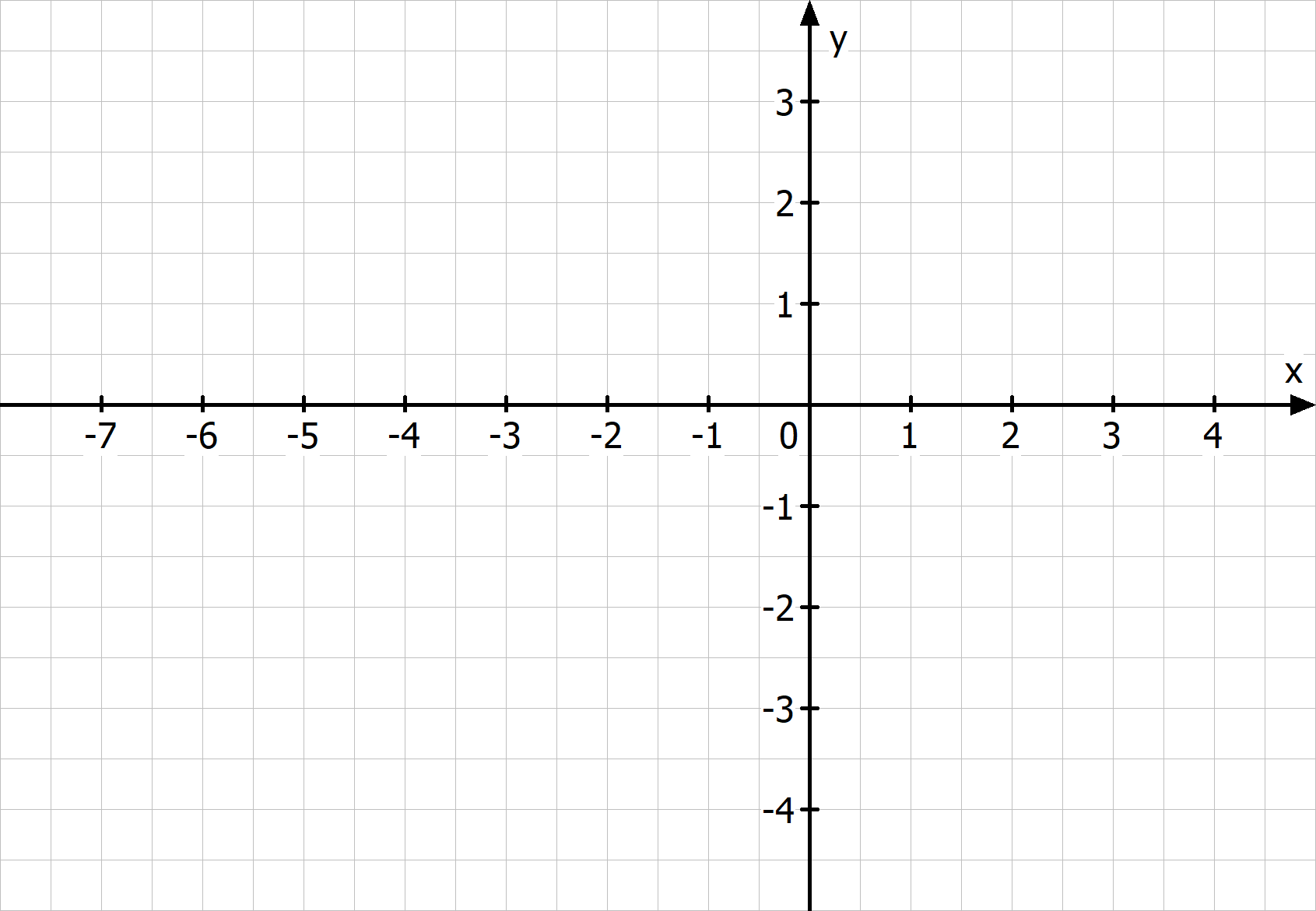 Bsp. 2) Vereinfache die Darstellung der Geraden g so, dass die Komponenten des Richtungsvektors ganzzahlig und so klein wie möglich sind.
Bsp. 4) Gib zwei verschiedene Parameterdarstellungen der dargestellten Geraden g an.
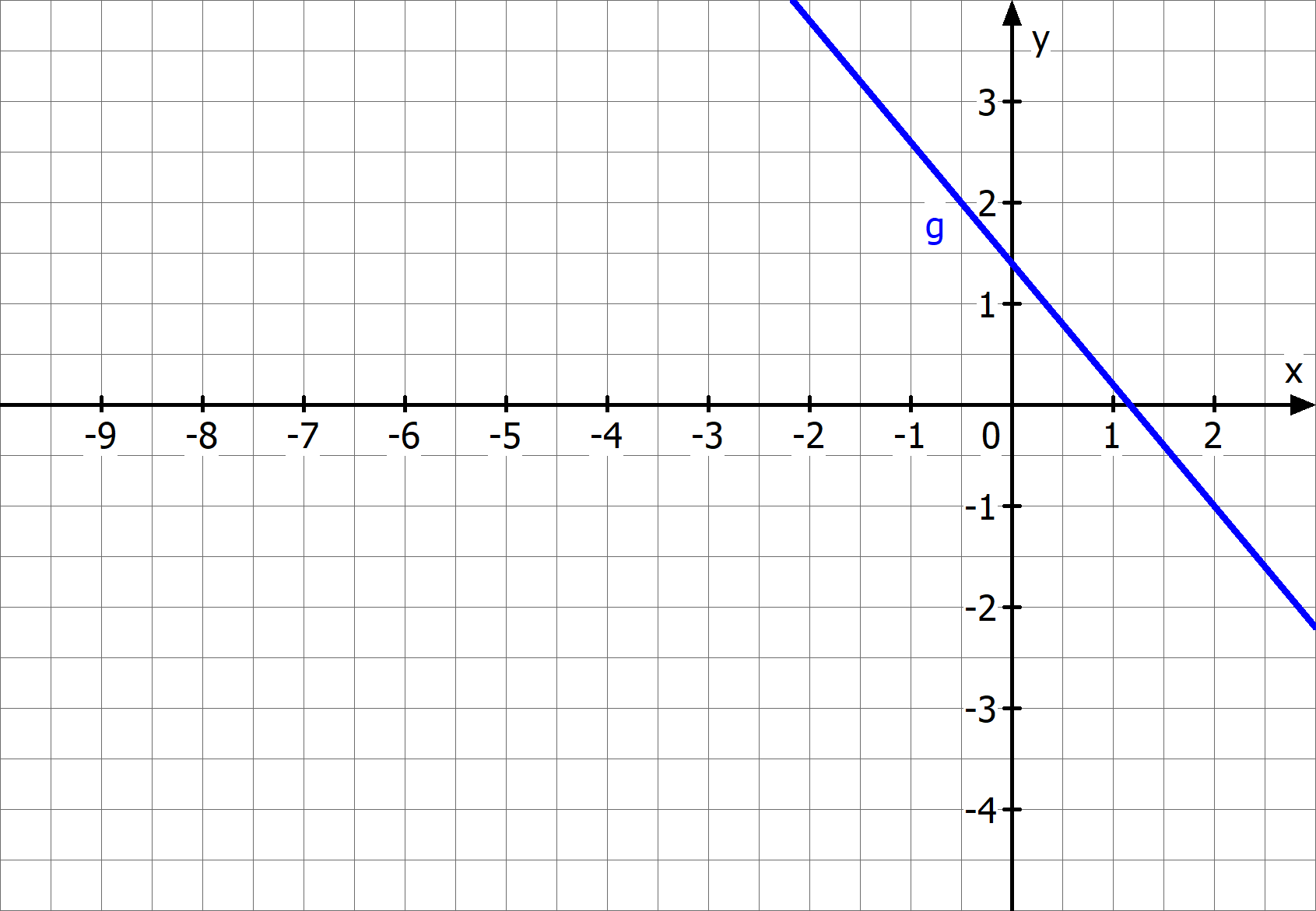 Bsp. 5) Überprüfe, ob der Punkt auf der Geraden g liegt.
Bsp. 6) Gib jeweils eine zu g (1) parallele (2) normale Gerade an, die durch den Punkt P geht.